Optimal Mobile Relay Beamforming via Reinforcement Learning
Outline
Problem Description
Channel model
Beamforming
Reinforcement Learning Formulation
Proposed Algorithm and Results
10/2019
Diamantaras & Petropulu, MLSP2019, Pittsburgh, PA
2
Outline
Problem Description
Channel model
Beamforming
Reinforcement Learning Formulation
Proposed Algorithm and Results
10/2019
Diamantaras & Petropulu, MLSP2019, Pittsburgh, PA
3
Problem Description (1)
Cooperative communication
Amplify and Forward scheme
Given fixed Source and Destination nodes
Goal: to maximize Signal to Interference Ratio (SINR) at the Destination
Mobile relays moving within a predetermined terrain/grid
Beamforming used
Relays exchange information with each other
10/2019
Diamantaras & Petropulu, MLSP2019, Pittsburgh, PA
4
Problem Description (2)
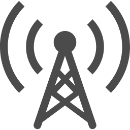 Destination
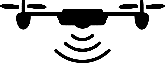 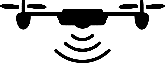 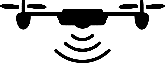 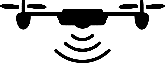 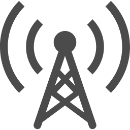 Source
10/2019
Diamantaras & Petropulu, MLSP2019, Pittsburgh, PA
5
Outline
Problem Description
Channel model
Beamforming
Reinforcement Learning Formulation
Proposed Algorithm and Results
10/2019
Diamantaras & Petropulu, MLSP2019, Pittsburgh, PA
6
Channel model
10/2019
Diamantaras & Petropulu, MLSP2019, Pittsburgh, PA
7
Channel model
10/2019
Diamantaras & Petropulu, MLSP2019, Pittsburgh, PA
8
Channel Log-Magnitude
Log path-loss
Log shadowing
Log multipath
10/2019
Diamantaras & Petropulu, MLSP2019, Pittsburgh, PA
9
Channel Log-Magnitude
10/2019
Diamantaras & Petropulu, MLSP2019, Pittsburgh, PA
10
Channel Log-Magnitude
10/2019
Diamantaras & Petropulu, MLSP2019, Pittsburgh, PA
11
Outline
Problem Description
Channel model
Beamforming
Reinforcement Learning Formulation
Proposed Algorithm and Results
10/2019
Diamantaras & Petropulu, MLSP2019, Pittsburgh, PA
12
Beamforming
Source symbol
10/2019
Diamantaras & Petropulu, MLSP2019, Pittsburgh, PA
13
Beamforming
10/2019
Diamantaras & Petropulu, MLSP2019, Pittsburgh, PA
14
Problem Assumptions
10/2019
Diamantaras & Petropulu, MLSP2019, Pittsburgh, PA
15
Outline
Problem Description
Channel model
Beamforming
Reinforcement Learning Formulation
Proposed Algorithm and Results
10/2019
Diamantaras & Petropulu, MLSP2019, Pittsburgh, PA
16
Reinforcement Learning formulation
Multi-Armed Bandit problem: An agent interacts with the environment taking one of possible actions and receives reward
Exploration: try different actions to collect the statistics
Exploitation: use the obtained statistical estimates to choose smart actions
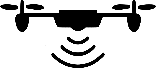 Reward
Action
10/2019
Diamantaras & Petropulu, MLSP2019, Pittsburgh, PA
17
Constrained Multi-Arm Bandits
10/2019
Diamantaras & Petropulu, MLSP2019, Pittsburgh, PA
18
Constrained Multi-Arm Bandits
10/2019
Diamantaras & Petropulu, MLSP2019, Pittsburgh, PA
19
Channel parameter estimation
10/2019
Diamantaras & Petropulu, MLSP2019, Pittsburgh, PA
20
ML estimation
Problem: Noise covariance is unknown
10/2019
Diamantaras & Petropulu, MLSP2019, Pittsburgh, PA
21
Channel and SINR estimation
10/2019
Diamantaras & Petropulu, MLSP2019, Pittsburgh, PA
22
Outline
Problem Description
Channel model
Beamforming
Reinforcement Learning Formulation
Proposed Algorithm and Results
10/2019
Diamantaras & Petropulu, MLSP2019, Pittsburgh, PA
23
RL algorithm
10/2019
Diamantaras & Petropulu, MLSP2019, Pittsburgh, PA
24
Simulations
30
D
S
0
30
10/2019
Diamantaras & Petropulu, MLSP2019, Pittsburgh, PA
25
Simulations
10/2019
Diamantaras & Petropulu, MLSP2019, Pittsburgh, PA
26
Simulations
10/2019
Diamantaras & Petropulu, MLSP2019, Pittsburgh, PA
27
Conclusions
Adaptive multiple mobile relay positioning
Cooperative, greedy reinforcement learning method
Good performance
Optimal beamforming on power budget constraint
Channel parameter estimation
Maximum likelihood method on unknown noise covariance
10/2019
Diamantaras & Petropulu, MLSP2019, Pittsburgh, PA
28
Thank you!

Questions ?
10/2019
Diamantaras & Petropulu, MLSP2019, Pittsburgh, PA
29